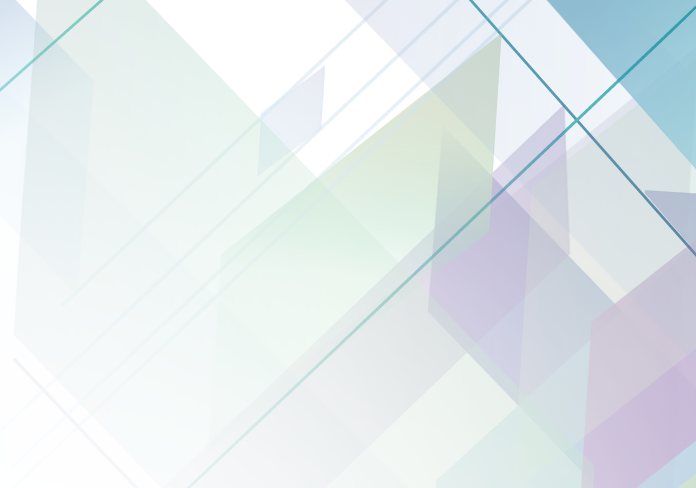 ПУБЛИЧНЫЙ ДОКЛАД  ДИРЕКТОРА 
МОУ-СОШ №16 2021-2022 УЧЕБНЫЙ ГОД
ФОТО
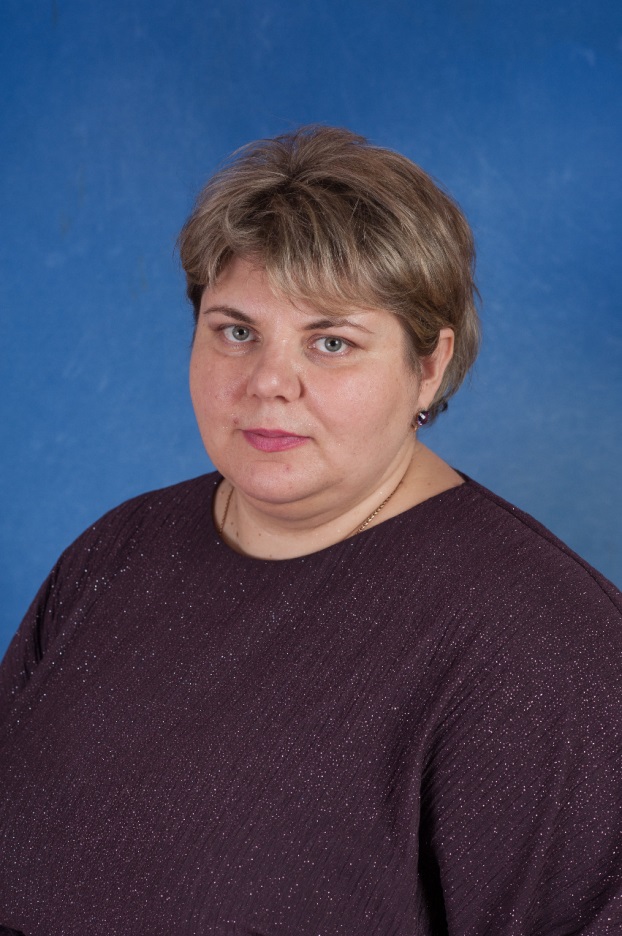 Адрес: 141600, Московская область, г.о. Клин, улица К. Маркса, дом 90а
Директор: Соколова Ольга Владимировна
Учредитель –муниципальное образование "городской округ Клин"
Лицензия на право ведения образовательной деятельности 50 Л 01 № 0007129, Рег. № 75249 от 05.02.2016.  
Свидетельство о государственной аккредитации 
50 A 01 № 0001304, рег. № 3960 от 28 октября 2016г.
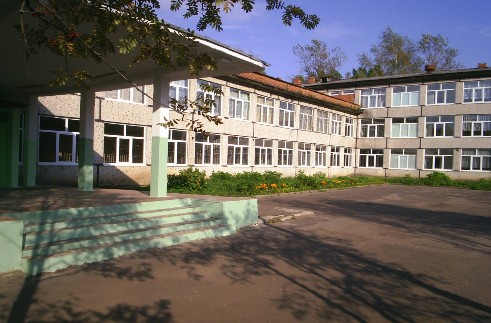 Контакты: 8-926-131-02-96, e-mail: mou16sokolova@yandex.ru
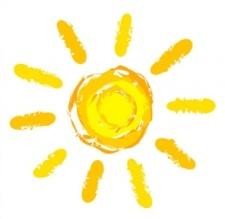 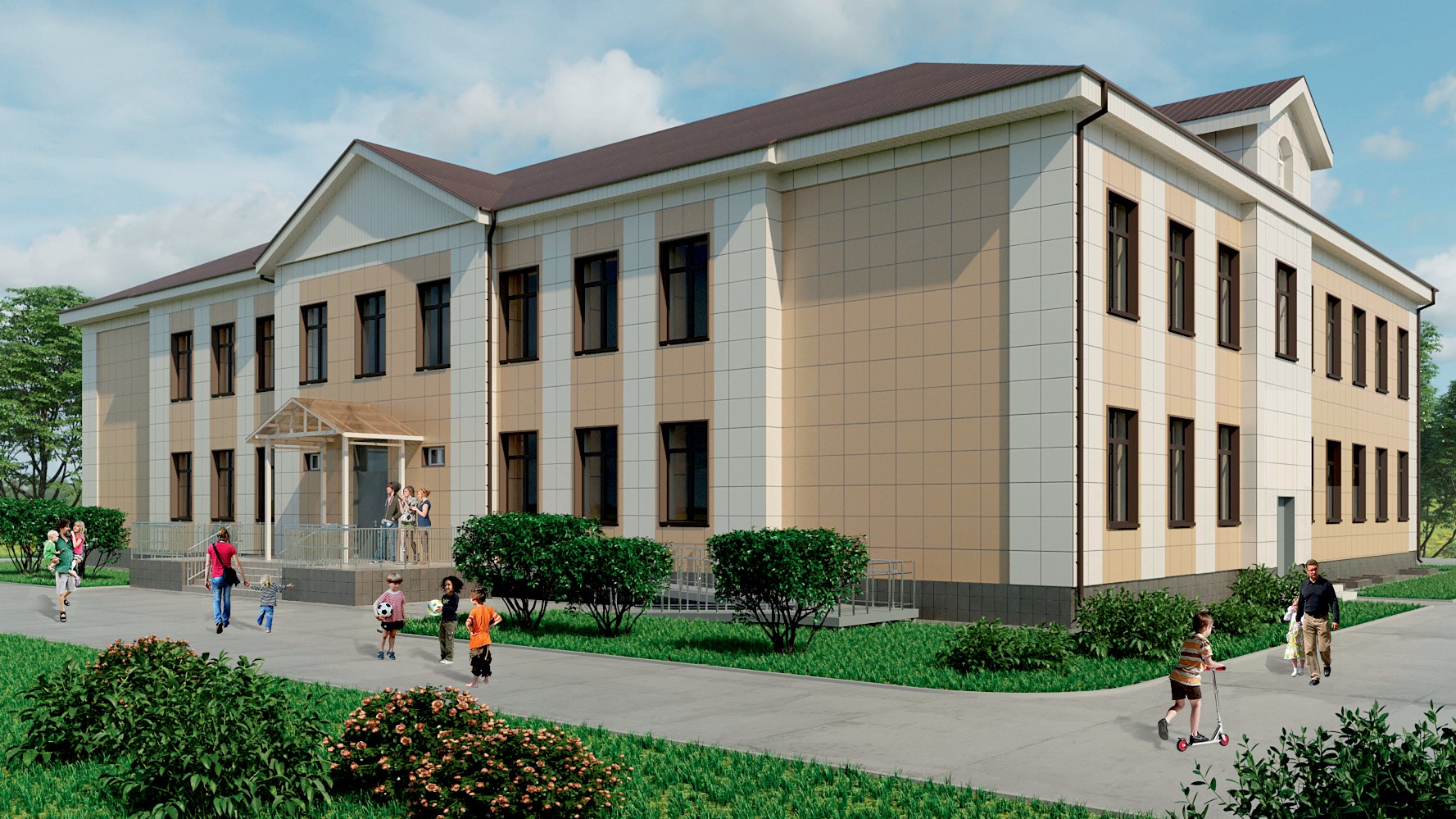 Школа
Минпросвещения
России
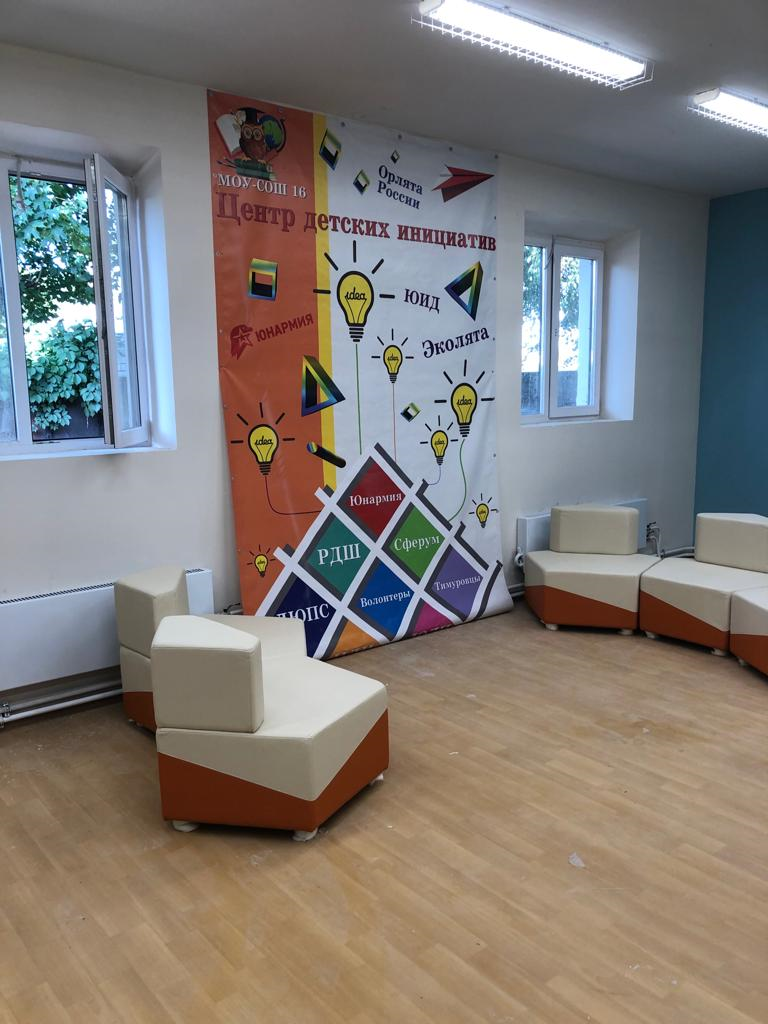 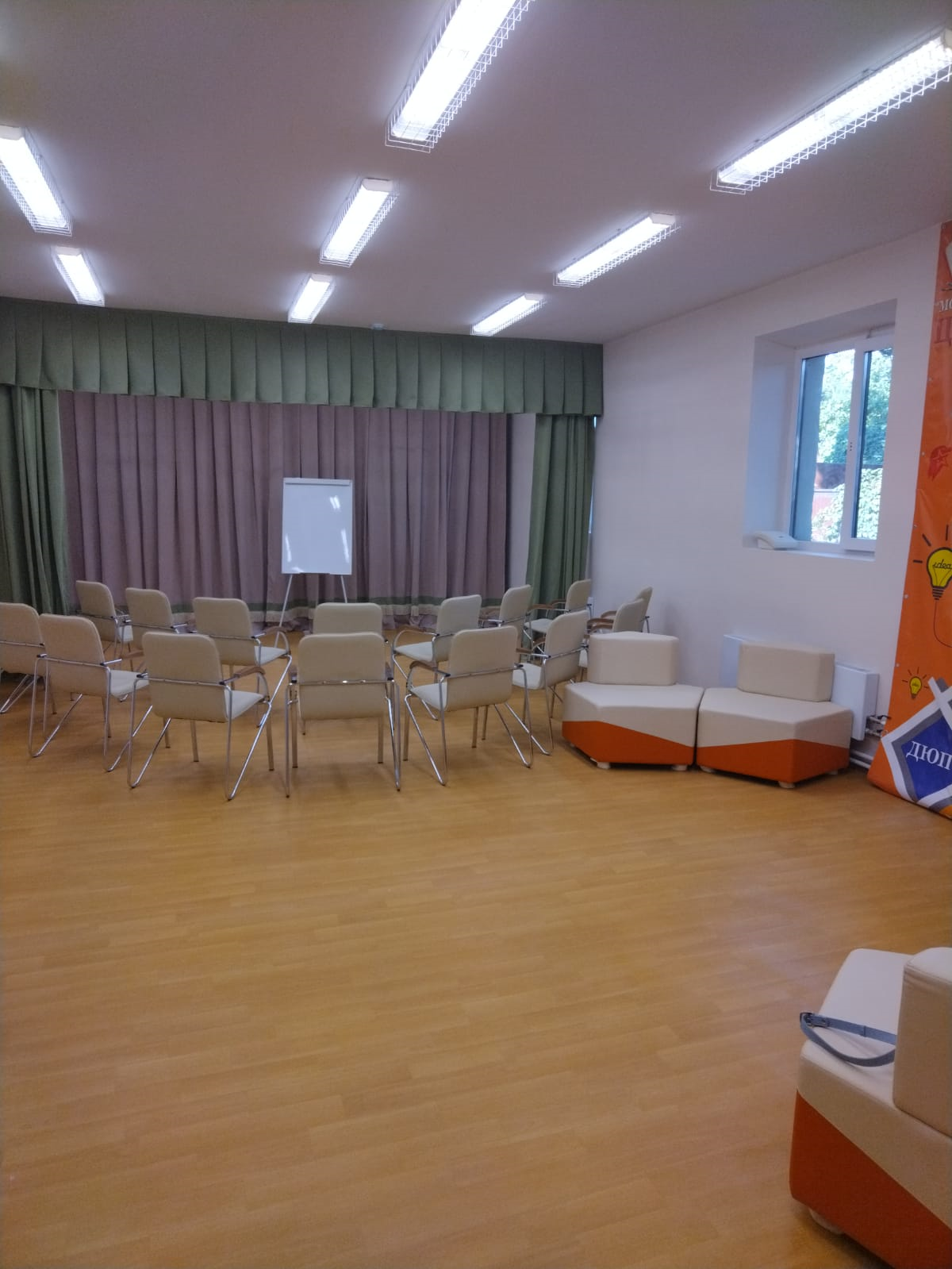 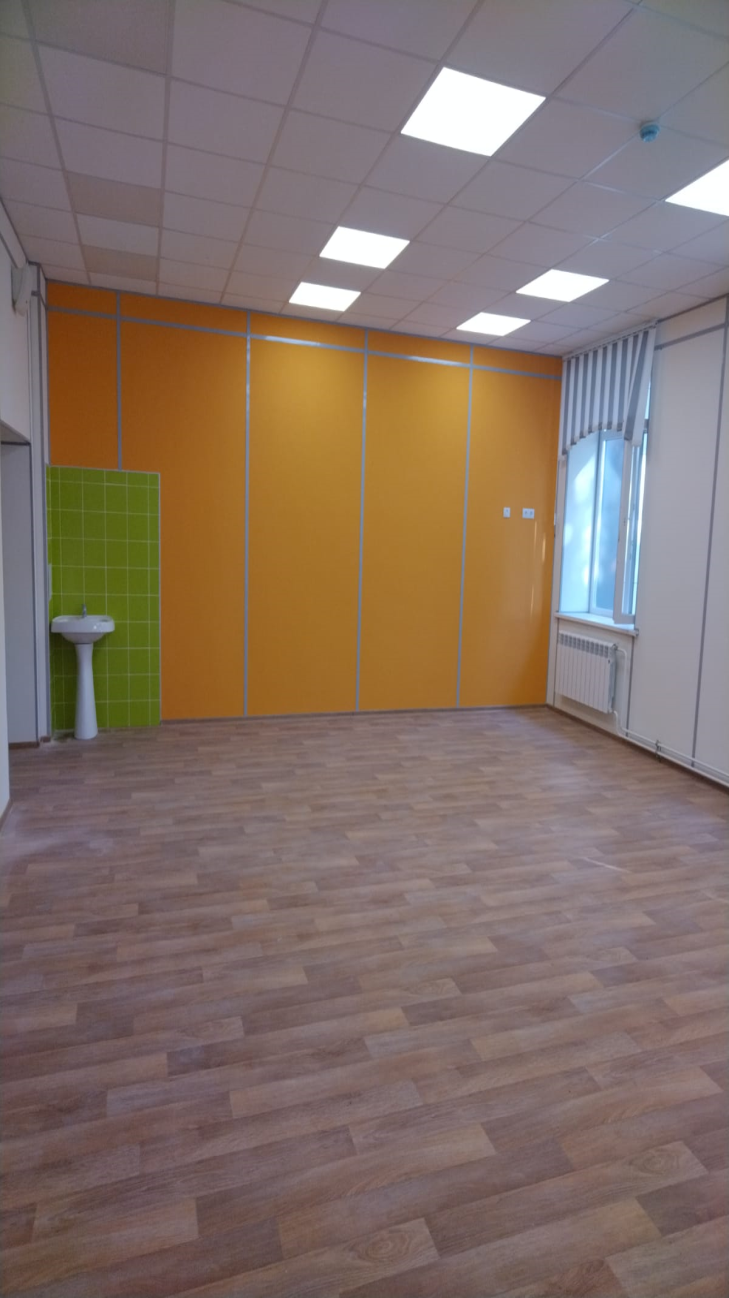 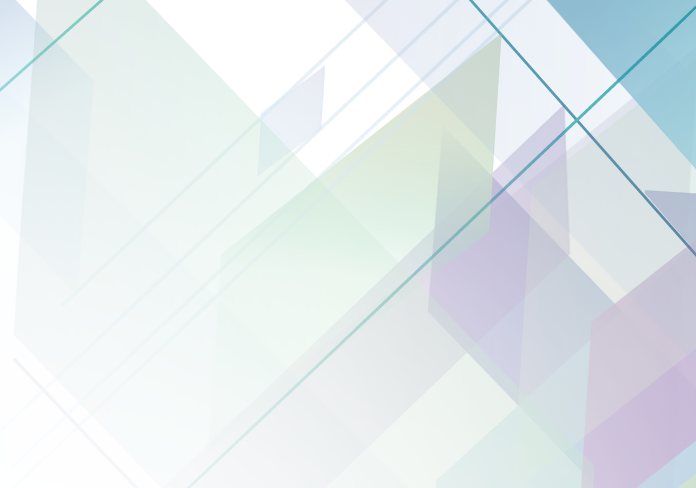 Результаты управленческой деятельности



На  01.09.2022 года  школа полностью  обеспечена педагогическими кадрами.
В 2022 году вошла в проект «Школа Минпросвещения России».
Участие педагогического коллектива в профессиональных конкурсах.
«Топ лучших учителей образовательных организаций, реализующих образовательные программы начального общего, основного общего и среднего общего образования, которым выплачиваются премии за достижения в педагогической деятельности», учитель вошел в список лучших учителей РФ, 2021г.
«Воспитать человека 2022», муниципальный уровень, победитель.
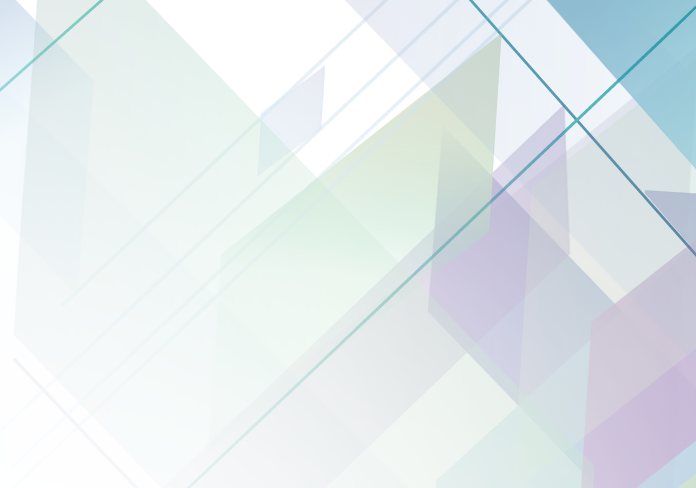 Сведения об образовательном учреждении
МОУ-СОШ №16 основана в 1967году
15.07.2021 г.  присоединена 
МОУ-ООШ №9 (отделение 2)
Август 2022 г. присоединение МДОУ-ЦРР №38  (дошкольное отделение 3,4)
Отделение 1г. Клин, ул. Карла Маркса , д.90а, 
Отделение 2 г.Клин ,ул. Московская д.4, 
Отделение 3 (дошкольное ) г.Клин, ул.Льва Толстого д.6, 
Отделение 4 (дошкольное) г.Клин, ул.Льва Толстого д.9а
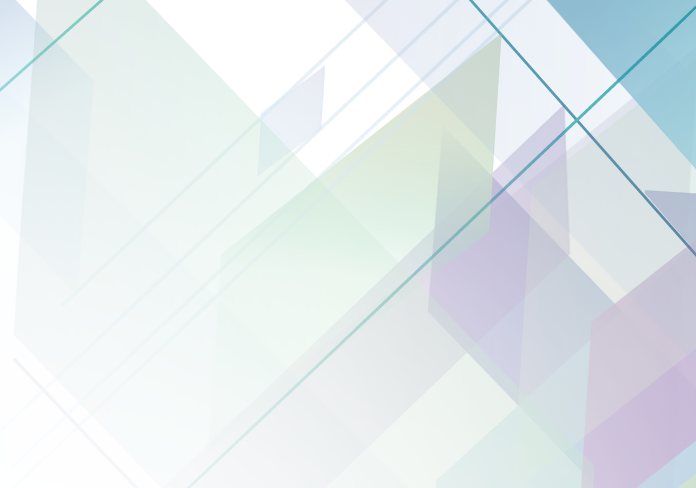 Сведения об образовательном учреждении
Средний возраст педагогического состава 46 лет
Средняя заработная плата 75826,11
АУП 1:10
4 педагога члены регионального методического актива
Результаты исследований компетенций учителя: высокий-2, повышенный-22, базовый-3, допустимый-1.
Тестирование управленческой команды пройдено успешно
Квалификация педагогов. Достижения
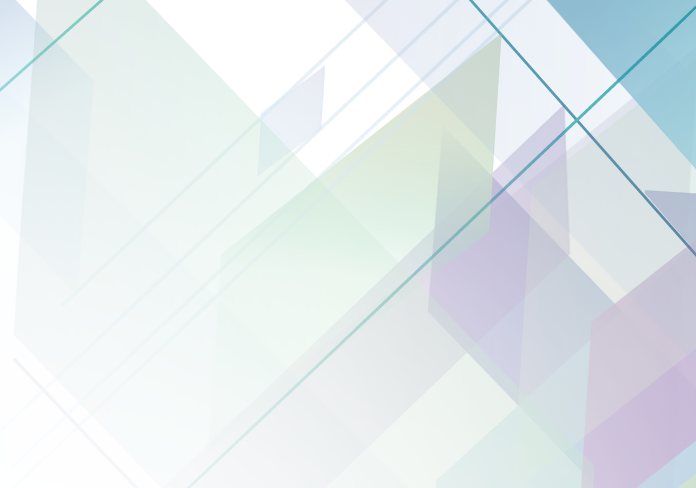 Сведения об образовательном учреждении
РРЦ
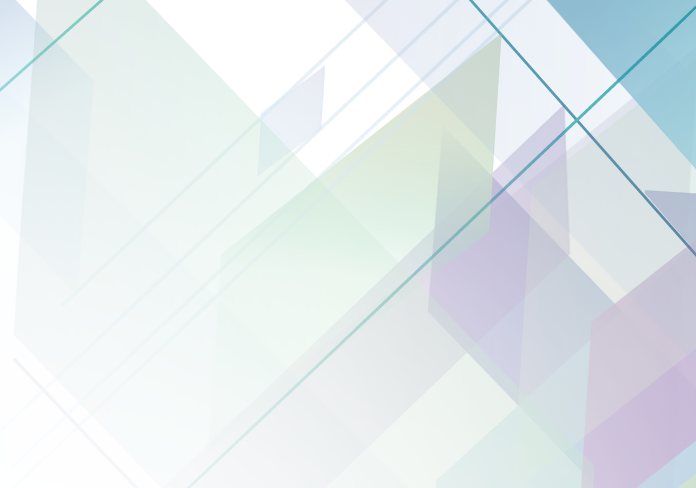 Социальный статус обучающихся и их родителей (лиц их замещающих).
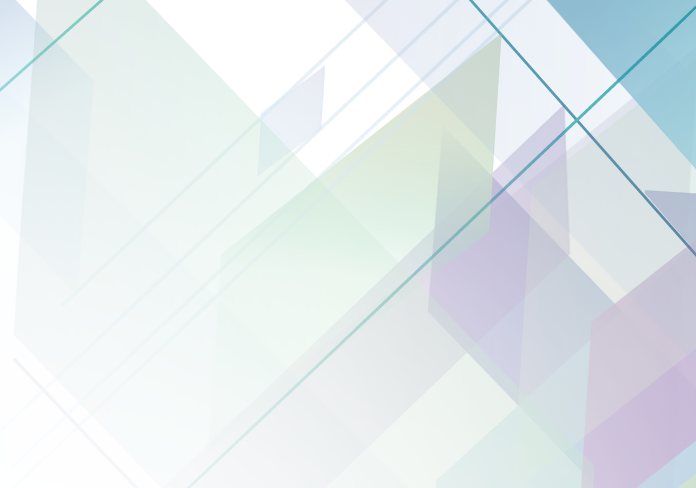 Уровень качества знаний и успеваемости.
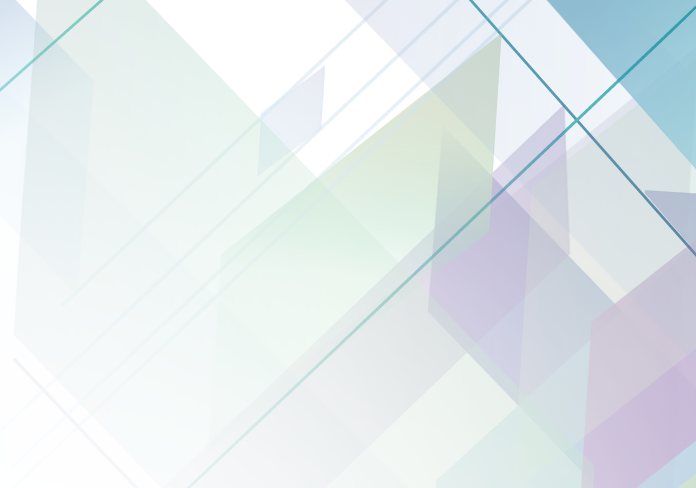 Динамика достижений выпускников.
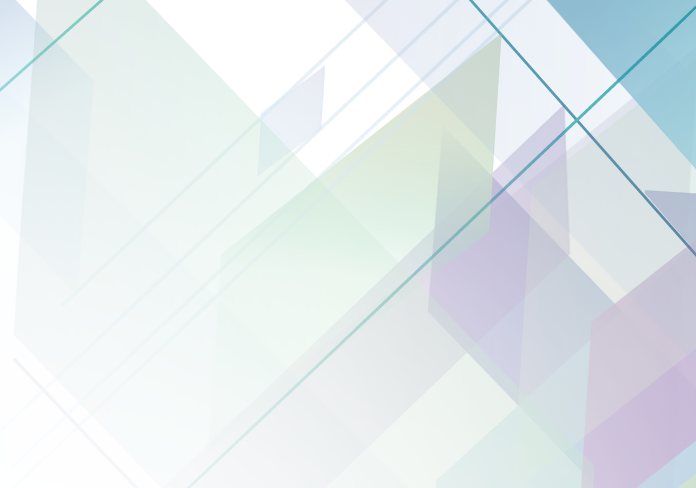 Сетевое взаимодействие, партнерство
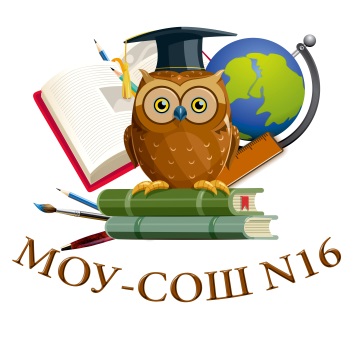 Ссылки: сайт ОУ http://school16klin.narod.ru/
личные Web- страницы: 
ВКонтакте: https://vk.com/id208841909